TEORIJA VIRGINIE HENDERSON- definicija in sestavine zdravstvene nege
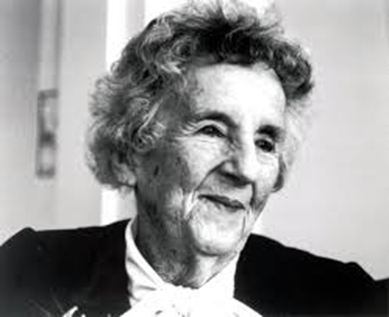 Uvod
1. Predstavitev teoretičarke
2. Najpomembnejši elementi teorije
3. Potrebe po ZN in aktivnosti ZN
4. Koncepti
5. Vključevanje teorije v proces ZN
6. Primeri
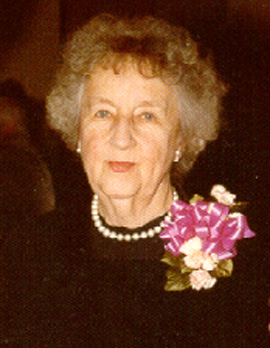 1. Predstavitev teoretičarke
Rojstvo: 30. november 1897, Kansas City, Misuri, ZDA
Smrt: 19. marec 1996, Branford, Connecticut, ZDA
Vojaška šola za medicinske sestre (Washington)
Kolumbijska univerza - diploma (1932)                                         - magisterij (1934)
Prve praktične izkušnje – 1. svetovna vojna
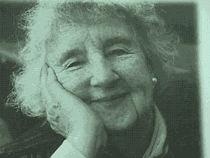 Preučila in uredila celotno literaturo stroke ZN za obdobje 1900-1959
Študijski indeks ZN
1955 - prenovila in izdala Načela in principe zdravstvene nege
1960 - izšla Osnovna načela in praksa zdravstvene nege (prevedeno v 30 jezikov)
8 nazivov častne doktorice znanosti, ICN podelil priznanje leta 1985
2. Najpomembnejši elementi teorije
2.1. Definicija zdravstvene nege
Nujne aktivnosti ZN, ki pomagajo človeku ohraniti zdravje ali ozdraviti, če pa to ni možno, pomagajo mirno/dostojno smrt.
Pomoč človeku, da aktivno in samostojno zadovoljuje potrebe.
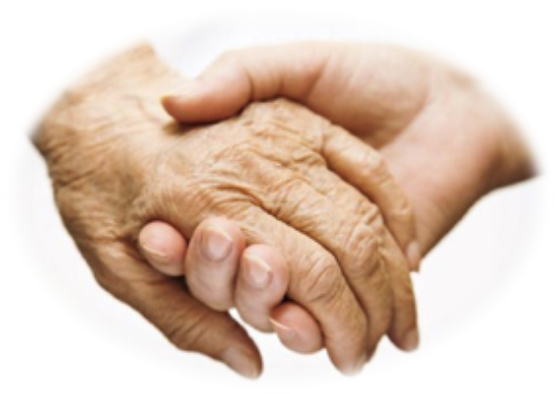 2.2. Osnovne človekove potrebe
Vsi ljudje, zdravi in bolni, imajo osnovne potrebe. 
Dejavniki, ki vplivajo na potrebe človeka in način, kako jih zadovoljuje, so socialno in kulturno okolje, človekovi psihični in fizični resursi, njegova energija, volja, motivacija in starost.
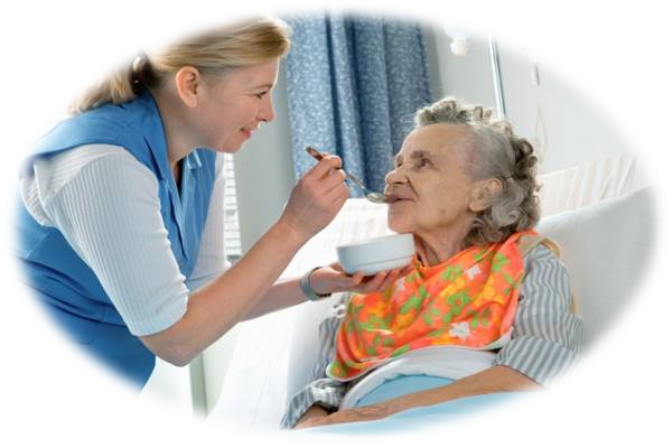 2.3. Aktivnosti zdravstvene nege
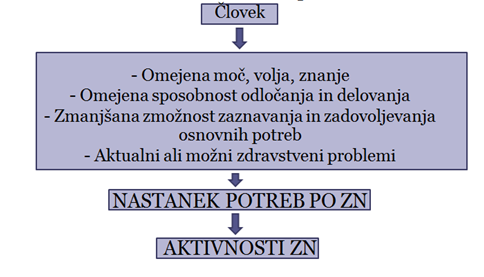 Aktivnosti zdravstvene nege so usmerjene v podporo in pomoč pacientu pri:
1. Dihanju
2. Prehranjevanju in pitju
3. Izločanju
4. Gibanju
5. Spanju in počitku
6. Oblačenju in slačenju
7. Vzdrževanju stalne telesne temperature
8. Vzdrževanju telesne čistoče in urejenosti
9. Izogibanju nevarnosti
10. Komuniciranju
11. Verovanju
12. Koristnemu delu
13. Rekreaciji
14. Učenju
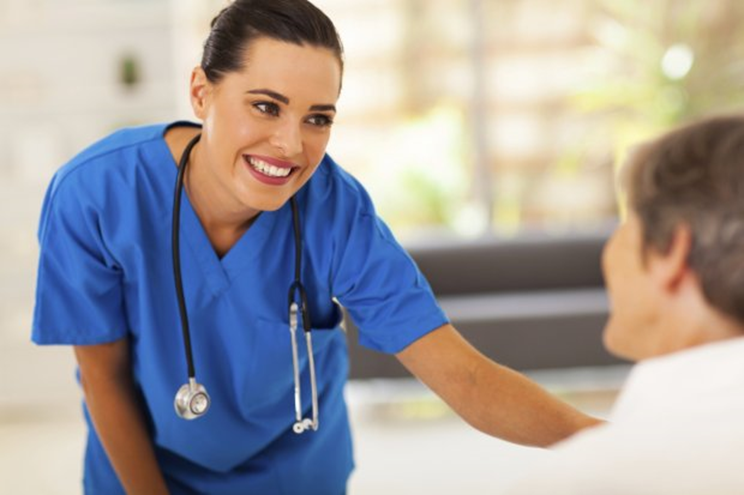 3. Koncepti
ZDRAVSTVENA NEGA
Najpomembnejši koncept
Govori o vlogi MS
 Komuniciranje

ČLOVEK
Kako Hendersonova razume človeka?
Izhaja iz 14 osnovnih potreb
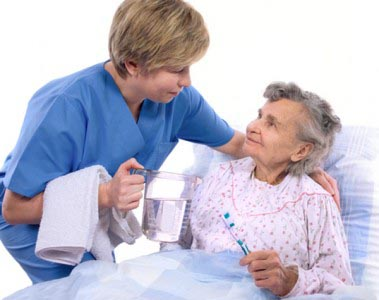 ZDRAVJE
Hendersonova navaja, da je zdravje…
Kaj vpliva naposameznikovo zdravje?
Pojmovanje zdravja
                                                                                                                  OKOLJE
 Omejitev okolja
  Vpliv okolja na človeka
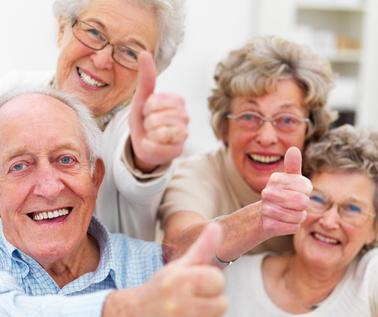 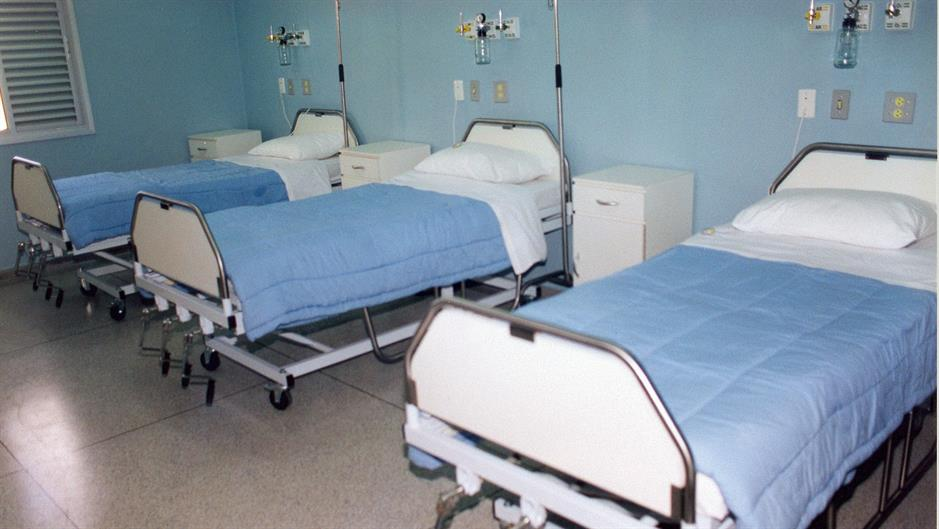 4. Vključevanje teorije v proces zdravstvene nege
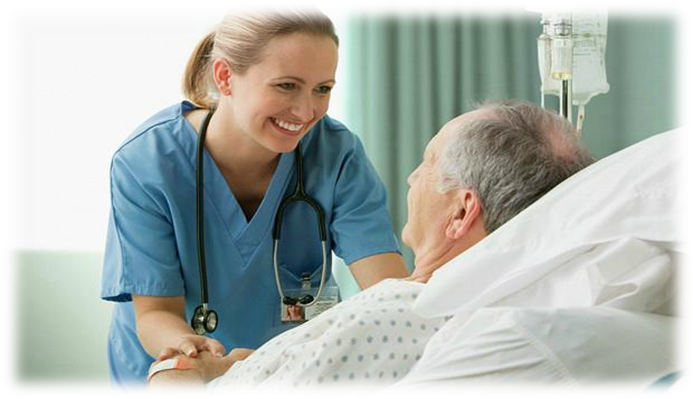 1. OCENJEVANJE- zadovoljevanje 14. osnovnih pacientovih potreb- MS dela skupaj z B- zbiranje informacij in podatkov- prisotnost problemov/težav
Primer:Neg. anamneza (leta, poklic, težave) 14. življenjskih aktivnosti:         1. Dihanje        2. Prehranjevanje in pitje
        3. Izločanje telesnih izločkov
        4. Gibanje in zavzemanje želenega položaja
        5. Spanje in počitek
        6. Oblačenje in slačenje
        7. Vzdrževanje normalne TT
        8. Vzdrževanje tel. Čistoče in urejenosti
        9. Izogibanje nevarnostim v okolju
       10. Komunikacija, izražanje čustev
       11. Verovanje
       12. Opravljanje dela, ki nudi zadovoljstvo in uspeh
       13. Igranje in vključevanje v različne oblike rekreacije
       14.  Učenje, odkrivanje novega
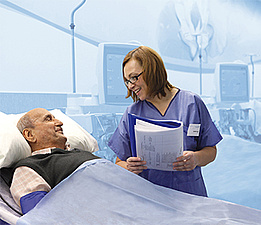 2. NEGOVALNA DIAGNOZA- ne uporablja- natančna ocenitev zmožnosti posameznika- aktualna, potencialna ali domnevnaPrimer: težave pri uriniranju in spanju, premalo zaužite tekočine

3. CILJI- razvrstitev glede na nujnost reševanja- postavljanje skupaj z pacientom    (oz. njegovimi svojci)- dolgoročni, srednjeročni,    kratkoročniPrimer: brez težav in dovolj tekočine
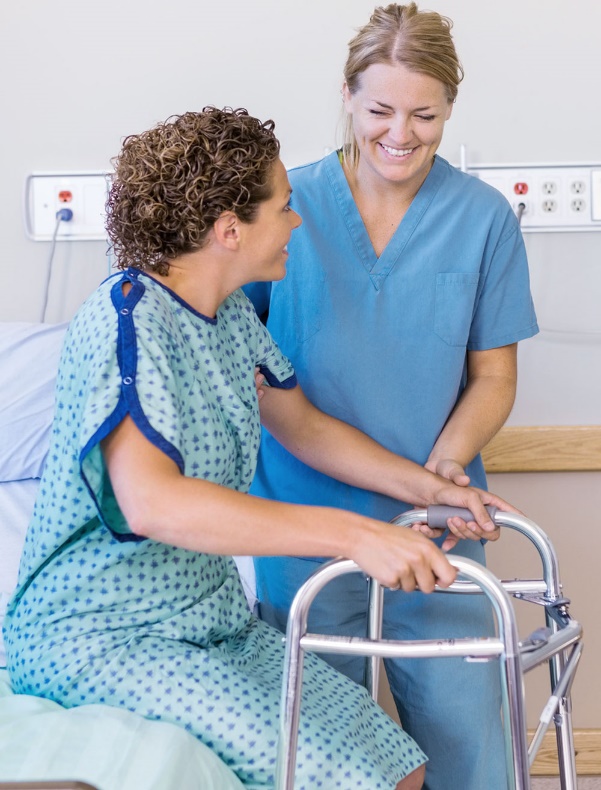 4. NAČRTOVANJE
Vključevanje pacienta v intervencije ZN
Diagnostično-terapevtski program
Dokumentiran oz. zapisan načrt ZN
Primer: - pogovor z zdravnikom/s pacientom                  - ponuditi čaj,                   - medikamentozna terapija,                   - merjenje in opazovanje                  -  mir in mikroklima
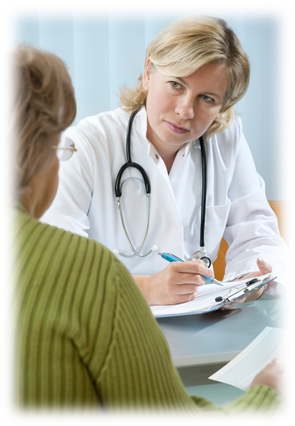 5. IZVAJANJE
Pred pričetkom izvajanja ZN…
Vodilo pri izvajanju
Sprotno vrednotenje intervencij ZNPrimer: - MS izvaja,                   - reakcija pacienta

6. VREDNOTENJE
Pri končanem vrednotenju MS…
Kaj pri tem preveri?
Če cilji niso doseženi…
Podlaga za vrednotenje
Primer: - ugotovitev (popil 1200ml),
                  - 1100 ml urina                  - cilj je dosežen,
                  - prekratek čas
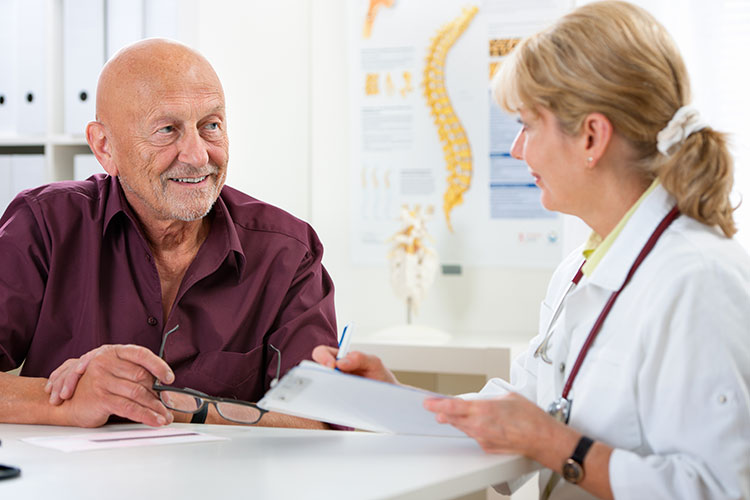 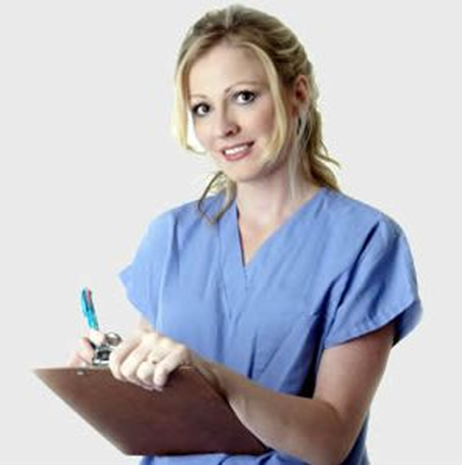 Zaključek
Nekateri kritiki očitajo Virginii Henderson
Poudarek v pomoči zdravniku in ne v pacientu
Osnovne človekove potrebe
Pomemben vpliv
Osmišljen pristop v izvajanju ZN
Vzpodbudila MS
Revolucionarna teoretičarka
Viri in literatura
Učbenik: G. Hajdinjak, R. Meglič: Sodobna ZN
 (2006, 2012)
Google slike
HVALA ZA POZORNOST 
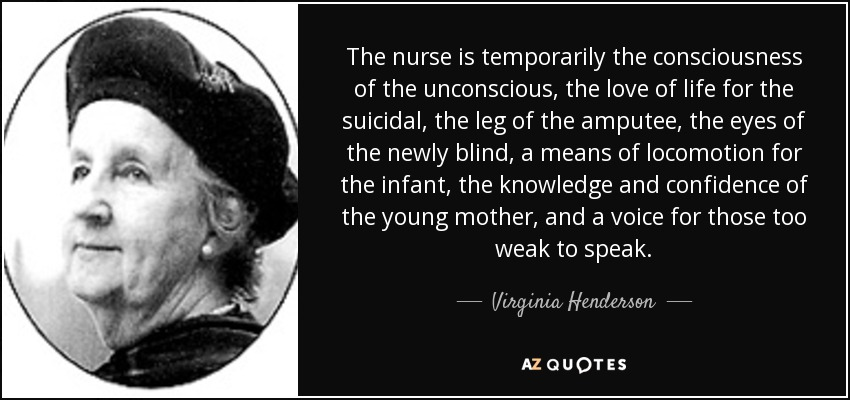